11.11. 2016 MUDr. Martina VachováTopics:31. Immunoglobulins - structure.32. Immunoglobulins - functions.33. Genetic background of immunoglobulin production.34. Biological and chemical characteristics of immunoglobulin classes       IgG and IgA.35. Biological and chemical characteristics of immunoglobulin classes       IgM, IgD and IgE.36. Isotype switching. Idiotypes and anti-idiotypes - their role.       Immunological memory.37. Ontogenesis of the immune response.38. Primary immune response.39. Secondary immune response. Effector functions of antibodies.
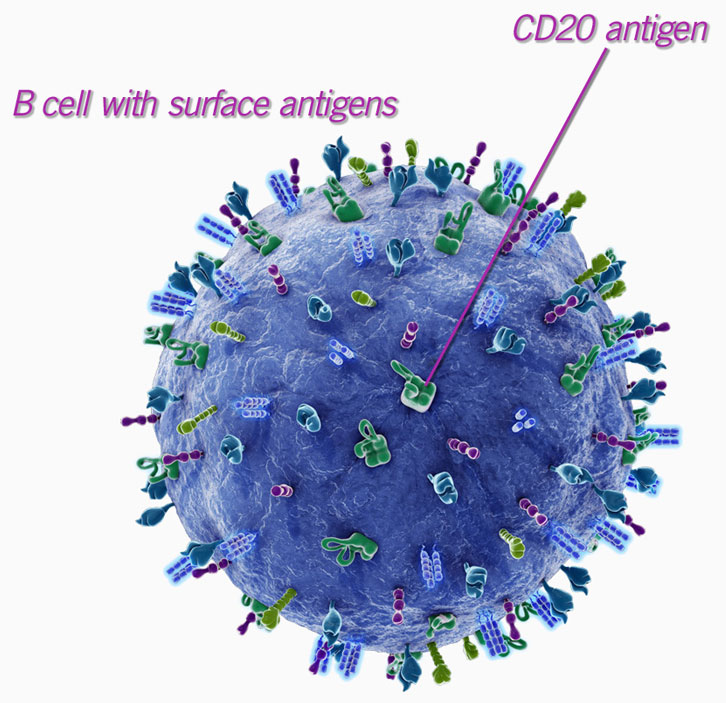 B lymphocytes
B-lymphocytes
B lymphocytes are a type of lymphocytes, which play a role in the humoral part of the specific (adaptive) immune system

B-cells recognize native antigen through BCR (B cell receptor) 

B-lymphocytes which bind Ag with BCR are stimulated to proliferate and differentiate into effector plasma cells which produce large quantities of antibodies of the same specificity as the BCR (it is actually the same protein in soluble form). Part of stimulated B-cells differentiate to memory cells.  

APC (antigen presenting cell)
Antigen recognition by B cell in secondary lymphoid organs
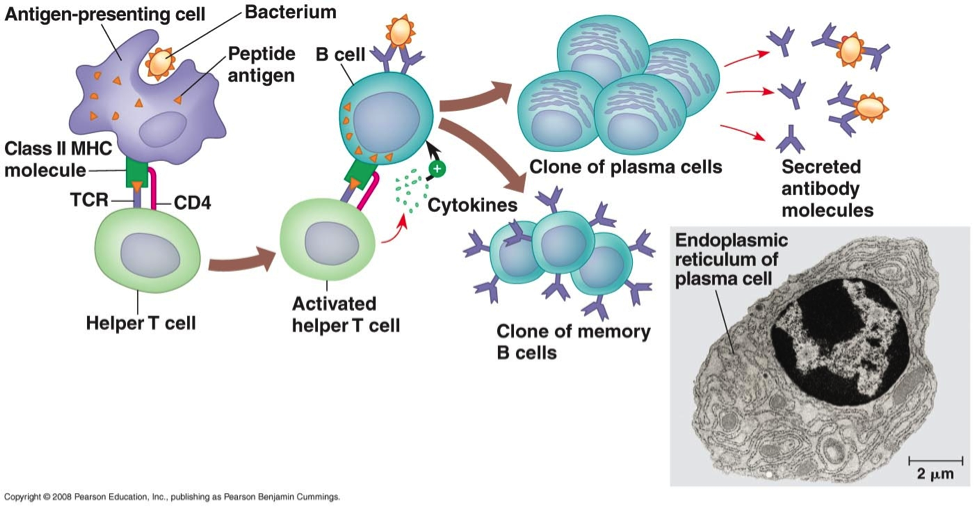 Surface markers of B lymphocytes
CD 10 - immature B cells

CD 19 - characteristic surface marker of B cells

CD 20 - on the surface of Ig-positive B cells

IgM, IgD - BCR 
MHC gp II - Ag presenting molecules

CD 40 – costimulating receptor
BCR
BCR is composed of surface immunoglobulin (IgM, IgD) which  recognizes Ag and associated signaling molecules Iga and IGb, which are associated with the cytoplasmic protein-tyrosine kinases (PTK) Src Group 

After binding of Ag to 2 or more BCR,  PTK will approximate , mutual phosphorylation and phosphorylation of other cytoplasmic proteins begin, leading to changes in gene transcription, proliferation, differentiation and secretion of antibodies
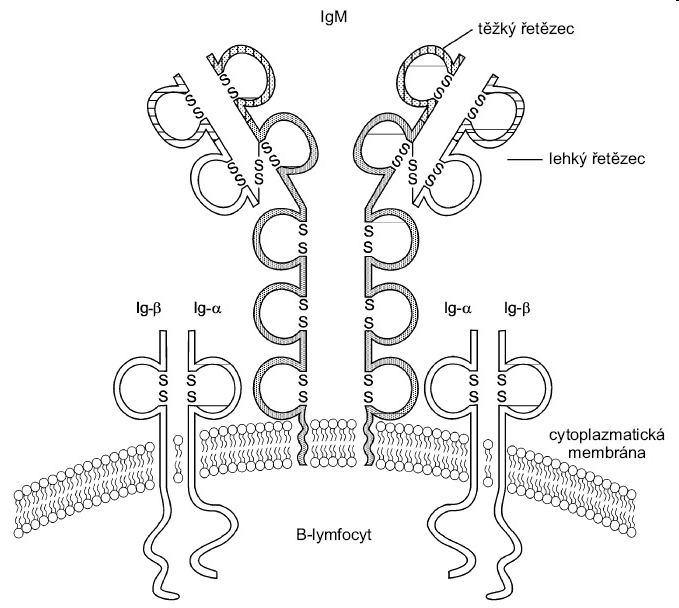 B cell development
Development of B cells takes place in the bone marrow and completes after activation with Ag in secondary lymphoid organs. Pluripotent hematopoietic stem cell (CD 34)Progenitor B cell - begin recombination processes which lead                               to a large number of B lymphocytes clones                               with individual specific BCR Pre - B cell - expression of pre-B receptor (composed of H (m)                      chain and alternate L chain) Immature - B lymphocyte - expression of surface IgM (BCR)                                             at this stage elimination                                             of autoreactive clonesMature B lymphocyte - expression of surface IgM and IgD (BCR)
Immunoglobulins
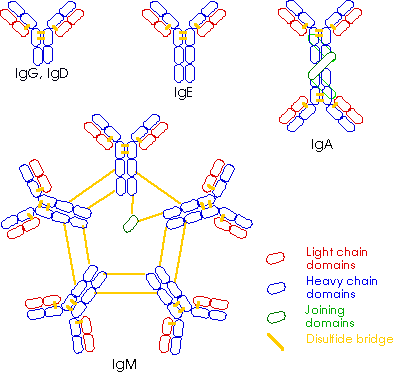 (Antibodies)
Immunoglobulin structure
2 heavy (H) chains covalently linked by disulfide bonds, each H chain is connected to a light (L) chain by disulfide bonds

H chain consists of 4 to 5 domains (1 variable, 3-4 constant) 
L chain consists of 2 immunoglobulin domains (1 variable, 1 constant)

Types of L chains - k, l 
Types of H chains - m, d, g (g1-4), a (a1, a2), e
Immunoglobulin structure
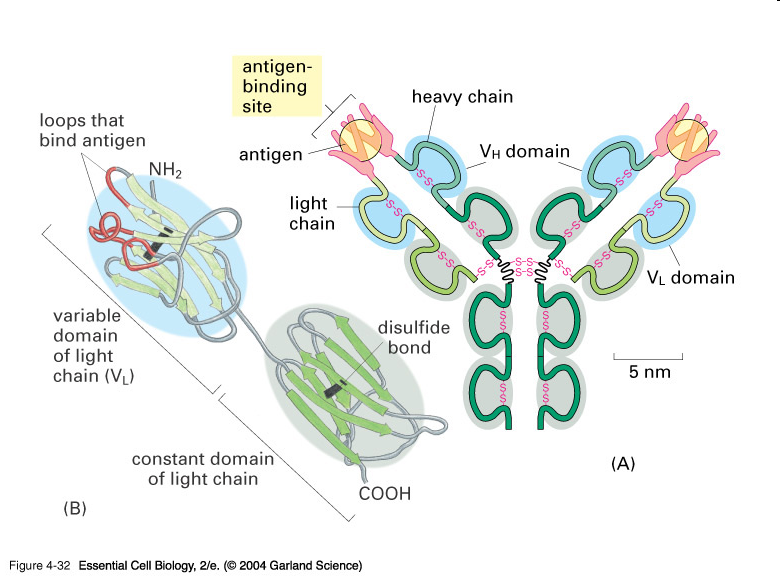 Variable domains of L and H chain form the binding site for Ag 
Hinge region where are the heavy chains linked 
    by disulfide bonds

Immunoglobulins are glykoproteins 
   (glycosylated Fc part)

J chain - molecules of immunoglobulin classes (IgM, IgA) consist of several monomer units – joined together by J chain

Secretory component (IgA)
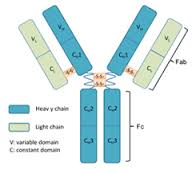 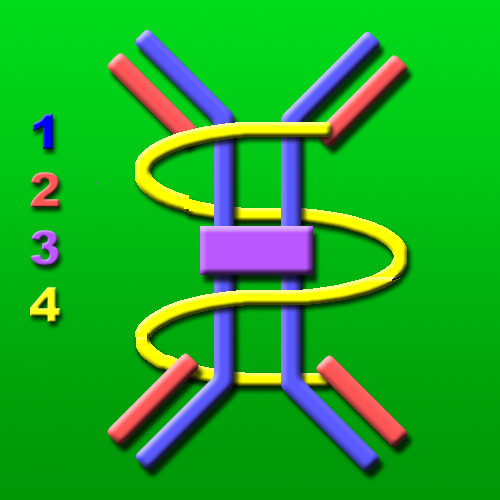 Immunoglobulins functions
Antigen neutralization  Antibodies prevent bacterial adherence or inhibit activity of toxins, viruses and other microorganisms by binding to their important epitopes

Complement activation (IgM, IgG) Antibody activates complement, which enhances opsonization and lyses some bacteria

Opsonization (IgA, IgG) Antibodies promote phagocytosis by APC

 Mast cell activation using IgE

ADCC (antibody-dependent cellular cytotoxicity)
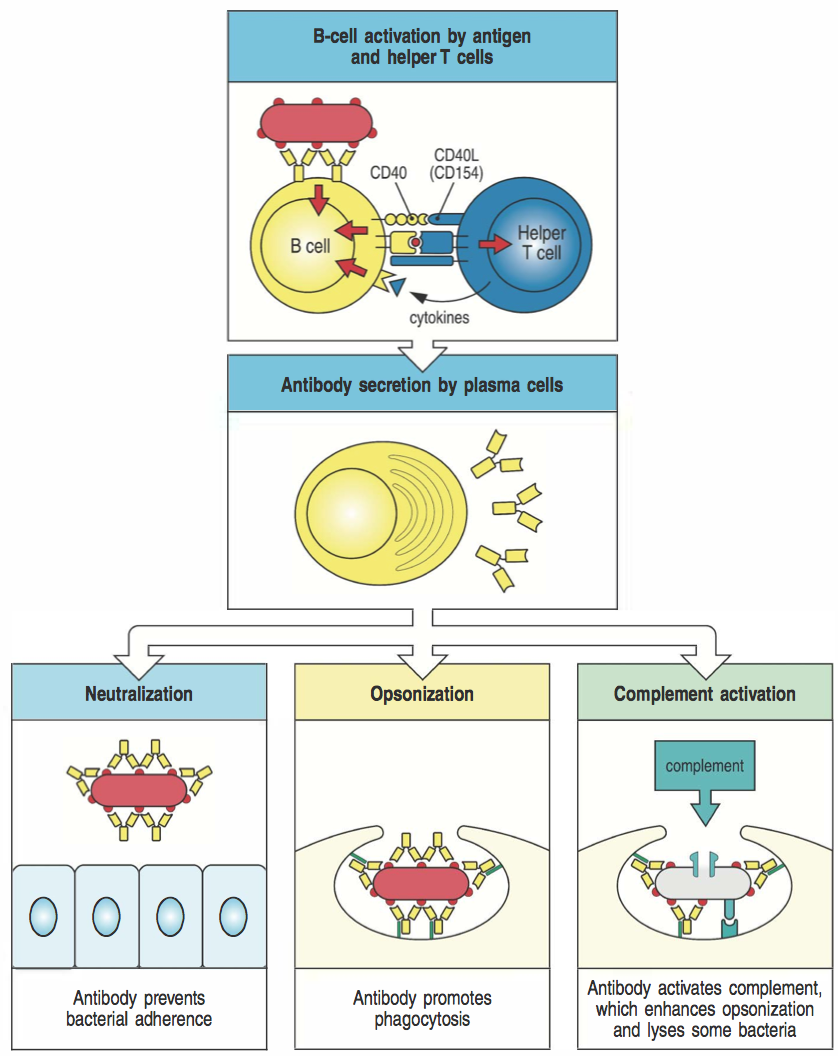 Immunoglobulins functions
Mast cell activation using IgE
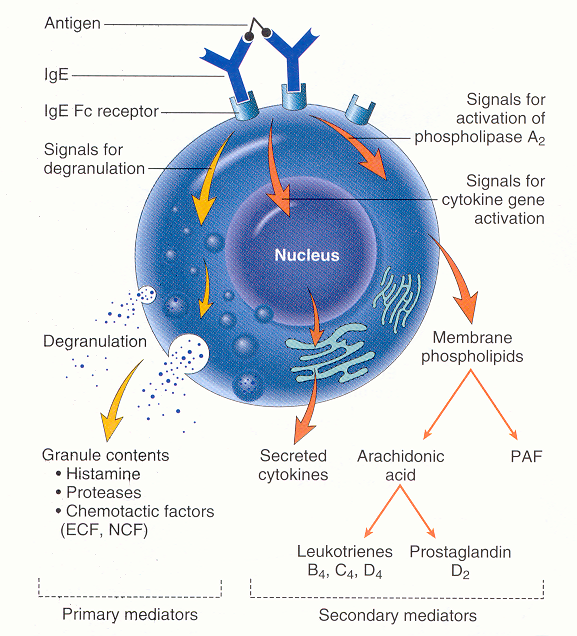 Mast cells can be stimulated by cross-linking of IgE receptors (Fce RI)


Basis of allergic reation and  of the defence against multicellular parasites
Mast cell activation by cross-linking of IgE Fc receptors
Allergen or multicellular parasite 
binds to IgE on mast cell→ cross-
linking of several molecules FcRI 

initiate mast cell degranulation (release of histamin, tryptase, serotonin…) 

activation of arachidonic acid metabolism (leukotriene C4, prostaglandin PGD2) - amplification of inflammatory responses

cytokine production by mast cell (TNF, TGF, IL-4, 5, 6)
Histamine
vasodilatation, increase of vascular permeability (erythema, edema, itching)
bronchoconstriction (cough, wheezing, dyspoe)
increases intestinal peristalsis (diarrhea)
increased mucus secretion (cough)
Responsible for the clinical signs of allergy.
Helps eliminate the parasite.
Immunoglobulins functions
ADCC (antibody-dependent cellular cytotoxicity) NK cells recognize cell opsonized with IgG antibodies by the Fc receptor CD16, this leads to the activation of cytotoxic mechanisms (NK degranulation)
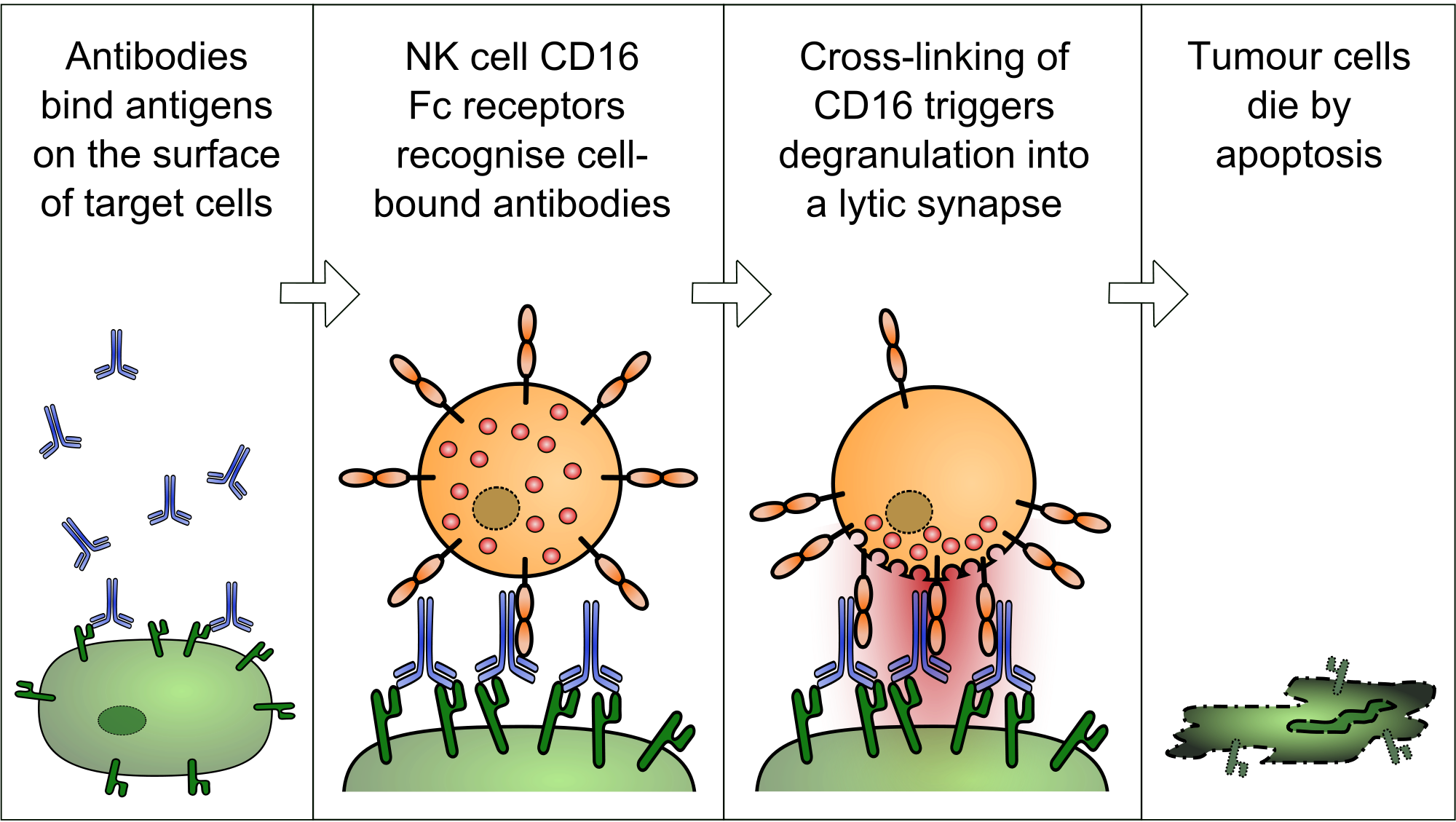 Classes of immunoglobulins and their functions
Distinguished by the constant part of H chain IgM, IgD, IgG (IgG1 - IgG4), IgA (IgA1, IgA2), IgE 

IgM 
as a monomer form BCR  
secreted as pentamer (10 binding sites) 
first isotype that forms after the meeting with Ag
functions: Ag neutralization, complement activation, do not bind to Fc receptors on phagocytes  
(concentration of 0.9 to 2.5 g / l; biol. half-life 6 days)
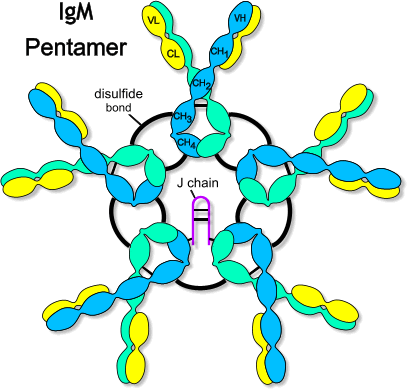 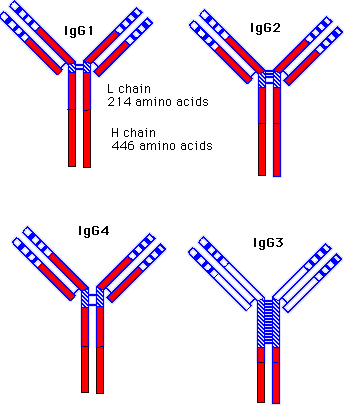 IgG 
predominantly formed in secondary immune
    response
functions: Ag neutralization, opsonization, 
    complement activation, ADCC
isotypes IgG1-IgG4 with different ability of complement activation and binding to Fc receptors on phagocytes (opsonization)
passes the placenta (protection of fetus in utero) 
(concentration of 8 to 18 g / l; biol. half-life of 21 days)
IgA
         Secretory IgA
 
most significant mucosal immunoglobulin 
dimer with secretory component
          transcytosis - IgA is transported across the epithelium using transport Fc   receptor (polymeric-Ig receptor), on luminal side is IgA split off with the part of the receptor called secretory component, which protects Ig against intestinal proteases
provides protection of mucous membranes
functions: Ag neutralization, do not activate complement , opsonization  (in Peyerś patches may be immune complexes with IgA captured and can induce immune response) 
saliva, tears, breast milk

Serum IgA 
monomer, dimer or trimer
(0.9 to 3.5 g / l; biol. half-life of 6 days)
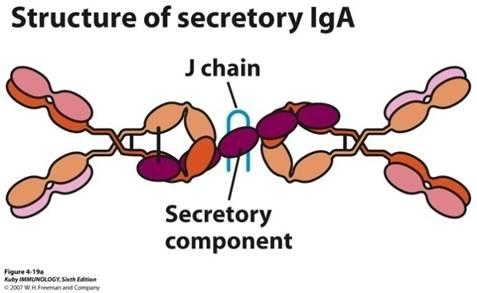 IgD 
monomer form a BCR
in serum is in a very low concentration 
(0.1 g / l; biol. half-life 3 days) 

IgE 
applies in defense against multicellular parasites
is the main cause of allergic reactions 
( 3x10-4 g / l; biol. half-life 2 days)
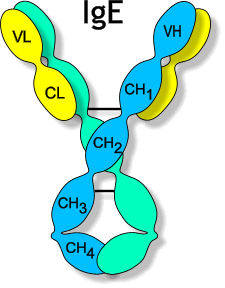 https://www.youtube.com/watch?v=6A9JFaeU7Io

https://www.youtube.com/watch?v=EMThHM-YD5k
The genetic basis of the immunoglobulins development
Gene segments for H chains – on chromosome 14 V (variable)  segmentsD (Diversity) segments        variable domains of H chainJ  (joining)   segmentsC                  segments        constant domains of H chain
 
Gene segments for L chains - k on chromosome 2                                              - l on chromosome 22 V (variable)        variable domains of H chain J (joining) C                       constant domain of L chain 
At the ends of V, D, J segments there are signal sequences which are recognized by enzyme VDJ recombinase that carry out the rearrangement of these genes

On the sides of C segments are so-called switch sequences, which are recognized by enzyme recombinase that carry out isotype switching
The rearrangement of genes coding H chain
1) DJ rearrangement - excision a section of gene complex  between some D and J segment (runs on both chromosomes)

      2) VD rearrangement 
     - excision a section between some 
       V segment and DJ, if rearrangement on 
       some chromosome is successfull, stops the 
       regrouping on the second chromosome – 
       it is called allelic exclusion (this is also true 
       for L chain). 
    The rearranged IgH gene is transcribed into 
    mRNA
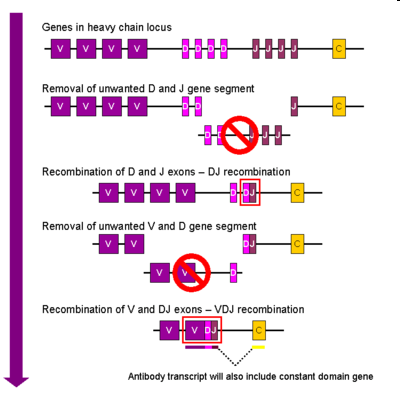 The rearrangement of genes coding H chain
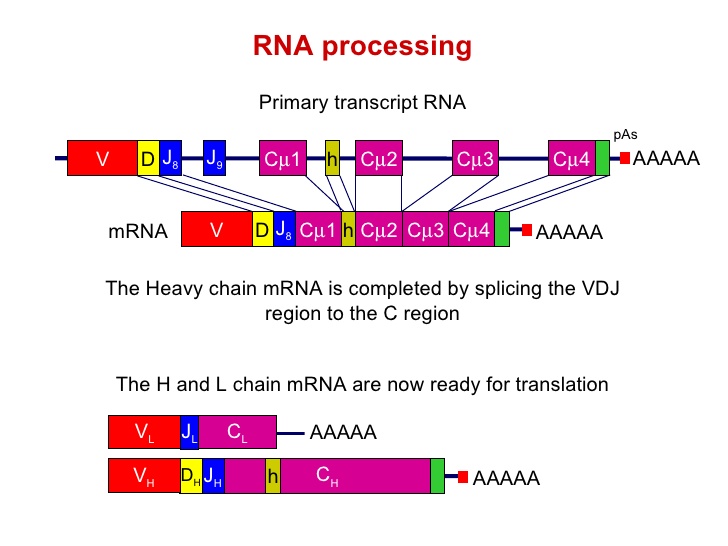 The first formed H chain  is m.   
If rearrangement is unsuccessful, B lymphocyte die.
The rearrangement of genes coding L chain
1) First, rearrange the genes encoding the L chain k, there is excision of sections between a V and J segment (simultaneously on both chromosomes), if the rearrangement is successful on one chromosomes,  regrouping on the second chromosome stops – it is called allelic exclusion. 2) If regrouping of the k genes is unsuccessful, start the regrouping genes l. If regrouping is unsuccessful, B lymphocyte die.
https://www.youtube.com/watch?v=A7hPuHozz0g
Isotype (class) switching
Occurs during the terminal differentiation of B lymphocyte after activation with Ag on the surface of FDC and TH2 (require costimulating signal through CD40)

Enzymes recombinases recognize the switch sequences located on the sides of  C segments and excise gene segments   
Switch sequence is not between Cm and Cd segments - B cell can produce before isotype class switching IgM and IgD simultaneously

After elimination of some C segment, the closest segment to VDJ segment is transcribed into mRNA, and after splicing and translation arise corresponding isotype of the H chain
Isotype switching
Isotype switching
Cytokines regulate which isotype will be produced: IL-4 stimulates switching to IgE and IgG4 TGFb stimulates switching to IgG2 and IgA
Anti-idiotypic antibodies
IDIOTYP =  group of idiotops which are on the variable part of antibody
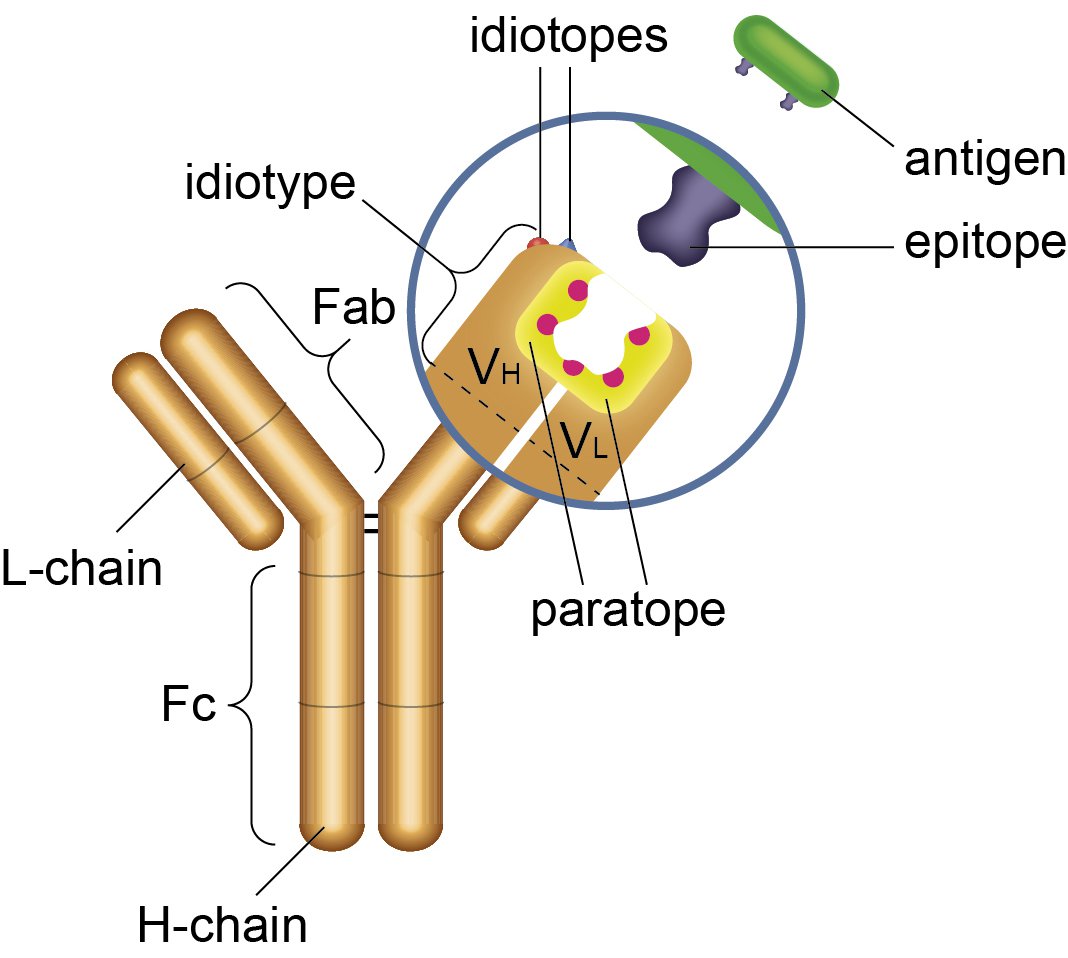 Anti-idiotypic antibodies
Idiotypic structures of 1st generation antibodies can be recognized by some B cells as antigens and can induce production of anti-idiotypic antibodies (2nd generation antibodies; some binding sites may remind Ag, which caused formation of 1st generation  antibodies)

Against the 2nd generation antibodies 
     formate antibodies of 3rd generation 
     (anti-antiidiotypic antibodies).

The idiotypic network may play a role 
     in regulation of antibody response
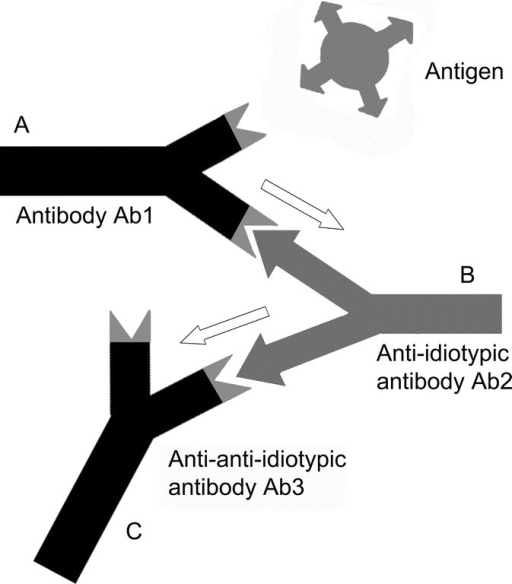 Ontogenesis of antibodies
Synthesis of specific antibodies begins around the 20.-24. week of gestation, the total concentration of IgA and IgM remains undetectable until birth, IgG begins to form after birth After birth begins slow growth of own IgG, which is accompanied by decline in maternal IgG (about 3. to 6.month) 
The IgM concentration reaches values comparable with adults in the 1- 3 year of life, IgG and IgA between 10.-15. year
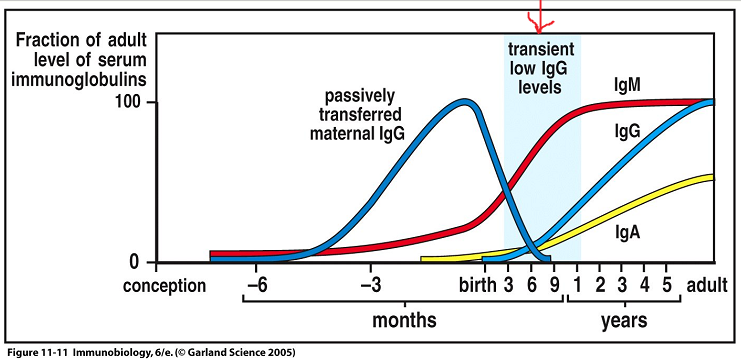 After birth B lymphocytes respond to immunization predominantly by IgM formation, switching to other isotype is slower

Antibody response to polysaccharide antigens  appears around 2. year of life 

In old age is a lower antibody response to new stimuli and increased autoantibodies production
Humoral immune response
Humoral response induced by
T-independent antigens 
Cause predominantly IgM production 
Bacterial polysaccharides, lipopolysaccharides, and polymeric forms of protein 
T-dependent antigens 
Reaction to these Ag occurs in two phases - primary and secondary 
Initiate the development of memory cells and formation of high-affinity antibodies and different isotypes
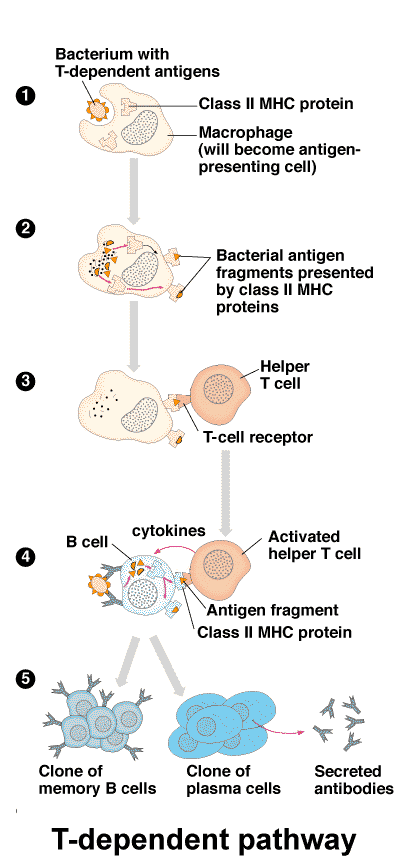 T-independent and T-dependent immune response
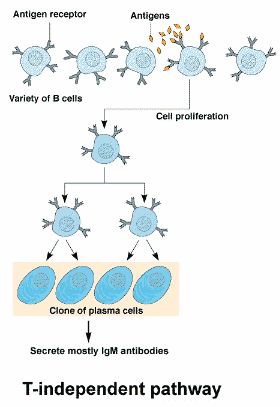 Antibody responses induced by T-dependent antigen
Primary phase of antibody response 
Takes place in secondary lymphoid organs 

After the first contact with Ag 2 processes run simultaneously:
  - stimulation of B cells by Ag binding to BCR 
  - Ag absorption by APC and its presentation via MHC gp class II to precursors of TH cell → formation of clone of antigen-specific TH2 cells, which provide assistance to competent B cells, leading to their proliferation, differentiation into plasma (produce Ab) and memory cells
T-dependent immune response
Antigen presentation by B lymphocyte to Th2 lymphocyte
Plasma cells are spread by bloodstream into the organism (particularly bone marrow)

Antibodies produced in the primary phase (3-4 days) are IgM and have a low affinity for Ag, create with Ag immune complexes

Immune complexes are captured in the secondary lymphoid organs on the surface of FDC (follicular dendritic cells) - Ag presenting cells to B lymphocytes
Secondary phase of antibody response

Begins when sufficient amount of immune complexes on FDCs is catched and when Ag in immune complexes are recognized by B cells 
    
Germinal center reaction: under the influence of signals from the FDC (Ag) and TH2 cells (CD40L, cytokines) is again started the proliferation and differentiation of B cells accompanied with somatic mutations → formation of clones of B cells with new BCR → survive only B cells with a BCR with the highest affinity to Ag = affinity maturation of antibodies (4-6 x higher afinity to Ag)
Secondary phase of antibody response

Besides somatic mutations also isotype switching starts- instead of IgM other isotypes of immunoglobulins are produced, which isotypes (IgG, A, E) arise determines cytokine environment 

Contact between CD40 (B lymphocytes) and CD40L (TH2 lymphocytes) is essential for the initiation of somatic mutations, isotype switching and formation of memory cells
In the secondary phase of the immune response there are generated antibodies with higher affinity to Ag and with other effector characteristics , which are dependent on isotype. During this phase also memory cells are formed, prepared for next meeting with the Ag 

Antibodies in the body persist for a long time after primary infection
https://www.youtube.com/watch?v=jPqb1_pE41g&list=PLNMRM8YNM-urW9d6KrbkeW2nakXFm0zI9&index=1
Primary and secondary immune response
Primary immune response – occurs after the first exposure to antigen


Secondary immune response –occurs after subsequent encounter with the same antigen and is more rapid leading to the activation of previously generated memory cells
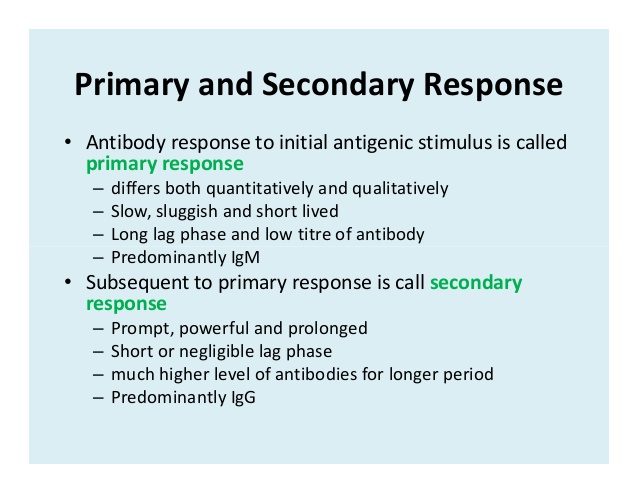 Primary and secondary immune response
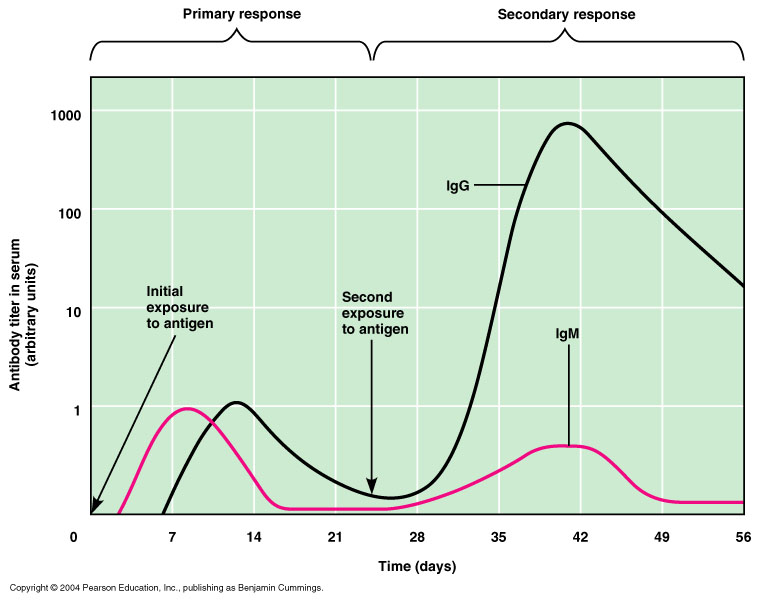 https://www.youtube.com/watch?v=548wQ5C6ufQ
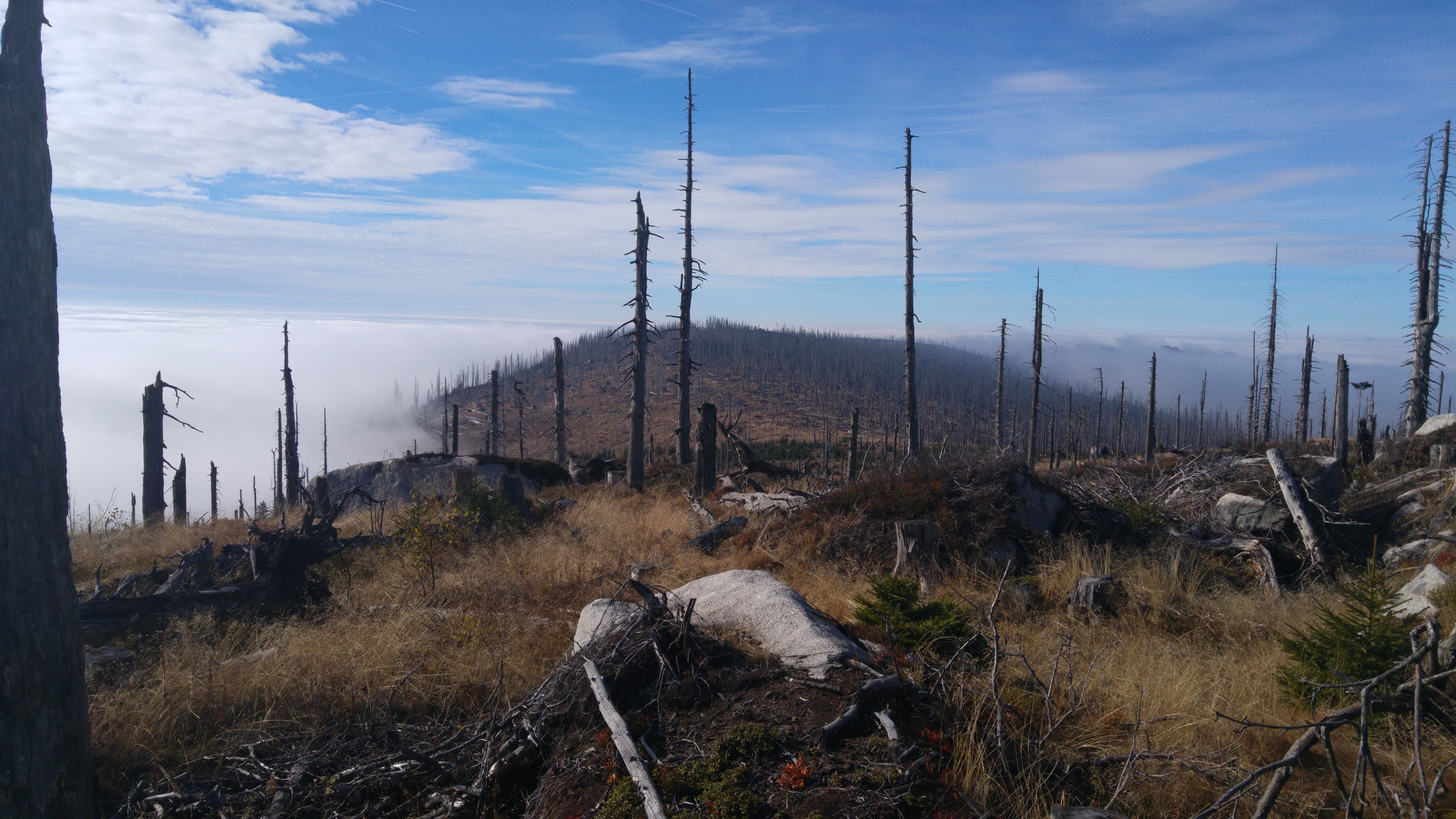 Thank you for your attention